Refurbishing silicon showerhead 
for 
300 mm wafer 
plasma etching process equipment
Nanocoating Plasma Systems, Inc.
4432 G Enterprise Street
Fremont, CA 94538
415-533-7696
glukhoy1@aol.com
CATHODE (CEL)
Cathode serves for wafer etching processes, made from silicon  crystal it comprises 900 holes with Dia 0.5 mm and 10mm deep
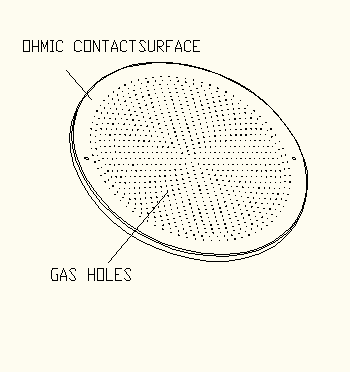 Funneling Of The Gas Holes On Process Surface Faced To Wafer Caused By Non-Uniformity Of Rf Power Deposition In Plasma At Periphery Especially By Edge Effect
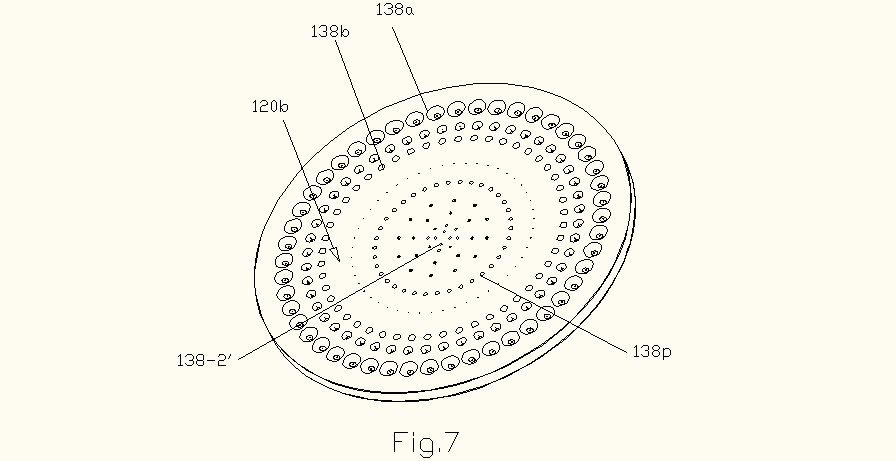 In a high frequency approach wavelength becomes commensurable with size of the showerhead and RF power deposition into plasma loses uniformity especially at the edges.High energy ions of process plasma at periphery bombard the outlets and trigger the hollow discharges in the flows of the supplying etching gases inside the holes. In result, the outlets and the adjected inner surface of holes are eroded.
Erosion Of Outlets Of Periphery Gas Holes Caused By Hollow Discharge
Process of Refurbishing Silicon Showerhead
NPS Proposes To Refurbish These Outlets By Simultaneous Investment Of Silicon In Sidewalls By The Side Plasma Beams And Control Geometry Of The Holes By Removing The Extra Silicon From Inner Surfaces Of The Holes By The Axial Beam
Atmospheric Pressure Inductively Coupled Plasma Beam System For Refurbishing Silicon Showerheads
Refurbishing process with simultaneous Si deposition on sidewalls and NF3 etching the hole
AP ICP axial torch reactor with two antennas and ringed torch reactor
Ringed torch reactor with two injectors for vaporization of injected silicon nanoparticles and generation of eight silicon plasma beams for smoothing out outlets of the gas holes
Atmospheric Pressure Inductively Coupled Plasma  (AP-ICP) Torch with a long hightemperature area for generation of the axial plasma  beam  from the etching gas NF3 injected into the high temperature plasma. This plasma beam cleans up inner surface of the gas holes from   silicon deposited by the multi-beam, but allowing such deposition on the sidewalls for reconstruction of the original geometry of the gas hole
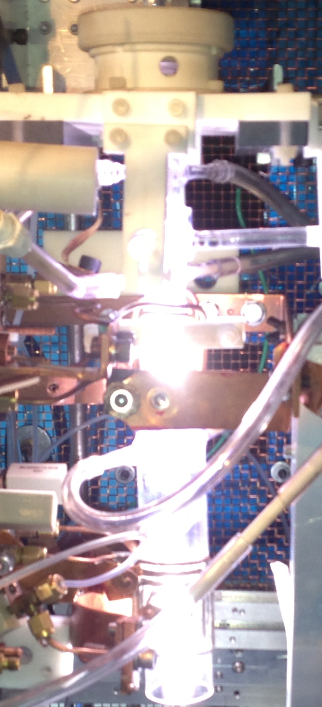 Axial plasma beam for refurbishing silicon showerhead
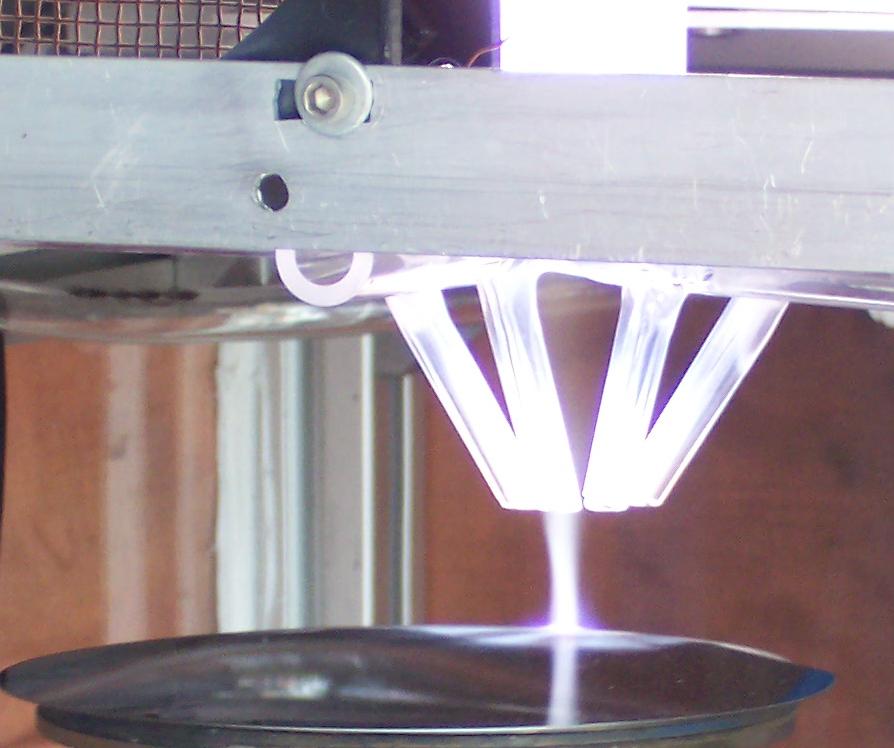 Refurbishing system with fixture
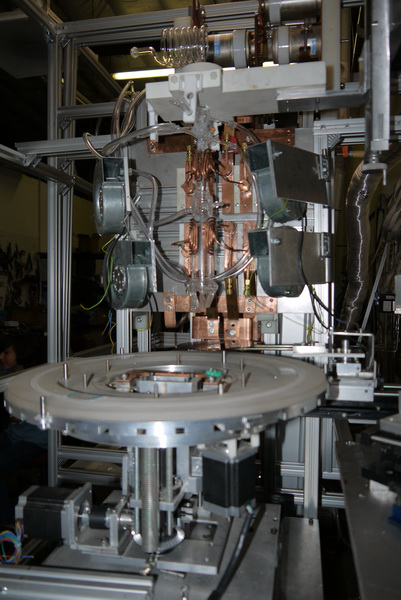 Fixture is designed to hold a showerhead with OD up to 600 mm. It is supplied with a X,Y, Z movement, rotation and tilt for oblique deposition